Как школьнику подготовиться к Олимпиаде НТИ? О программах, мероприятиях и онлайн интерактивах для участников из Томской области в 2021/2022 учебном году
Ларина Людмила Николаевна
Начальник научно-методического отдела АНО ДО «Детский технопарк «Кванториум», к.х.н.
Экосистема подготовки
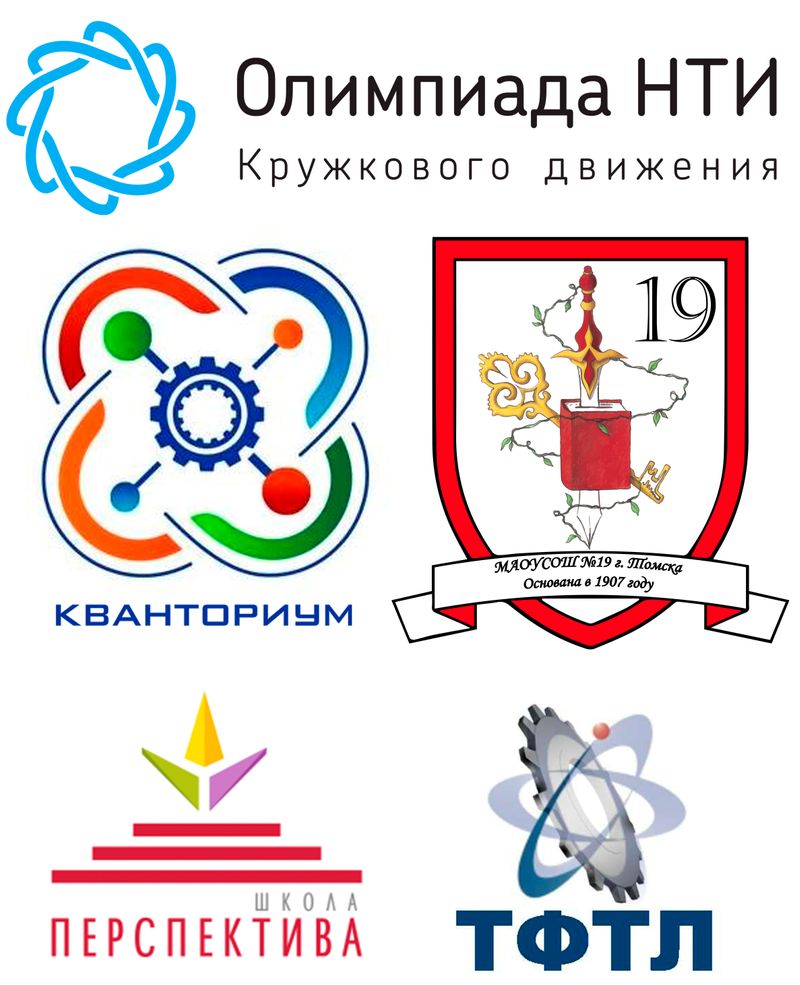 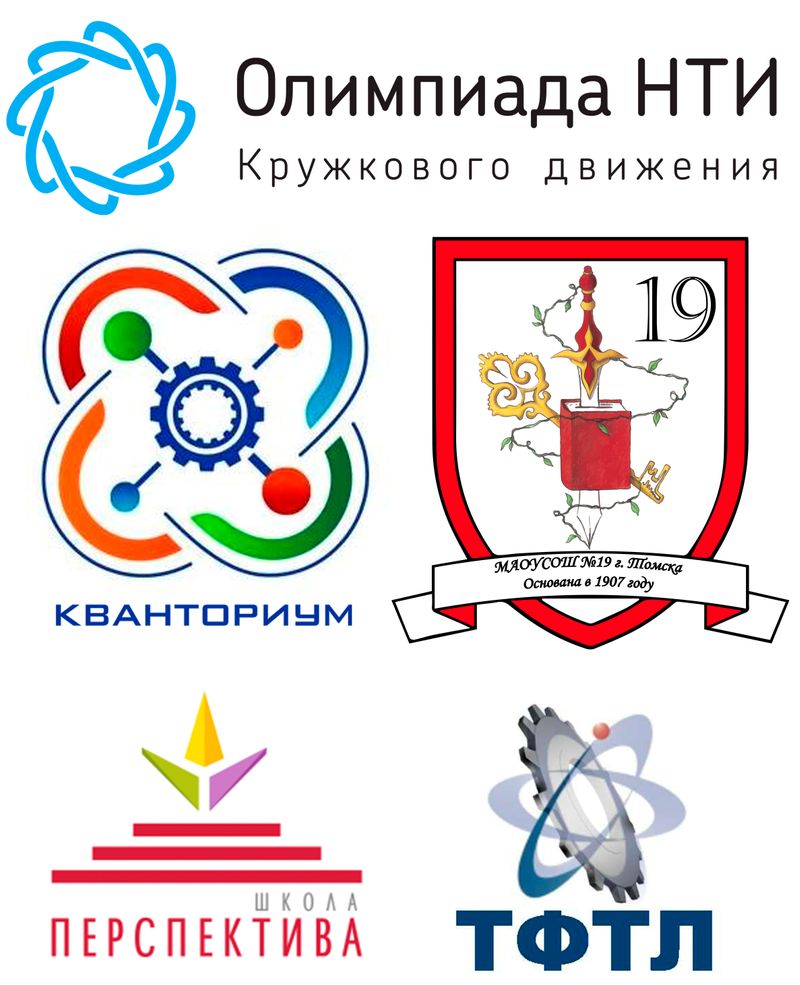 Мастер-классы
Подготовка к ОНТИ
Учителю
Родителям
Школьнику
Проекты
Неделя знаний в Кванториуме
Мастер-классы
Онлайн-курсы
Технополис НТИ
Урок НТИ
Вебинары
Вебинары
Хакатоны
Вебинары
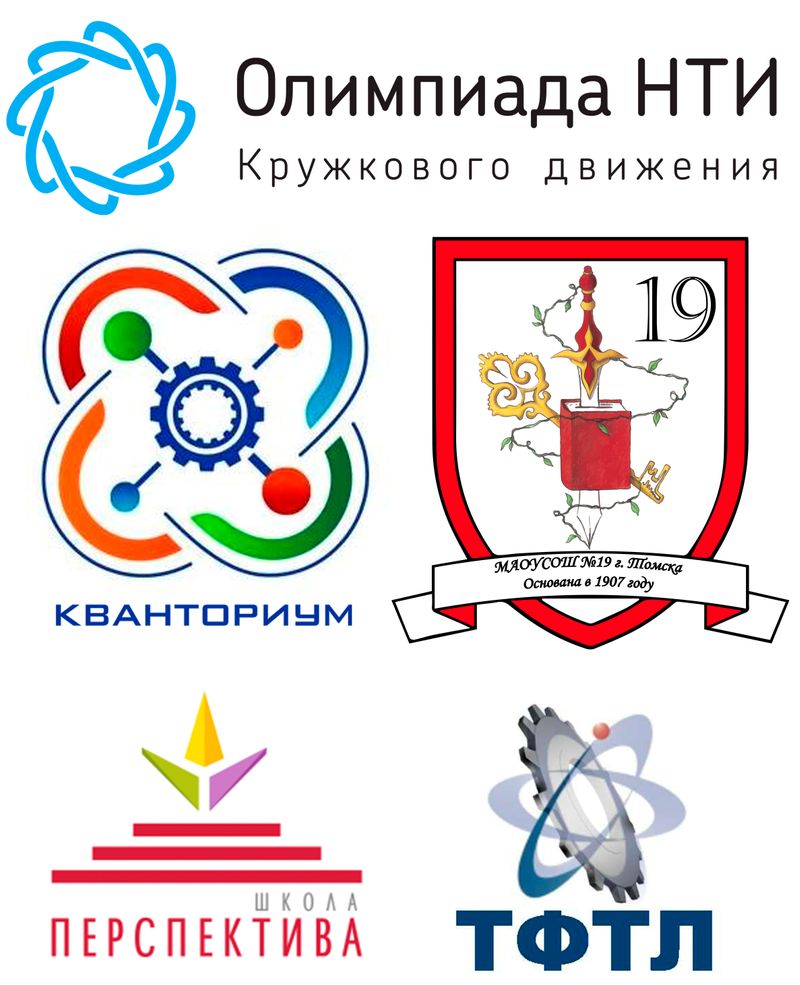 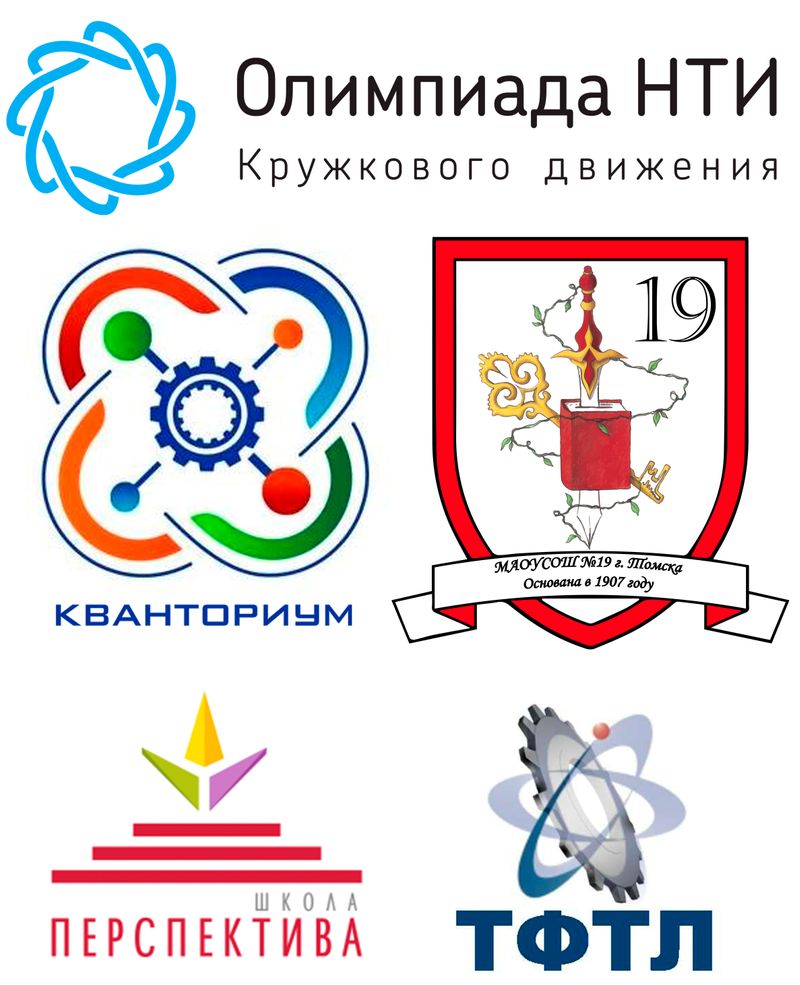 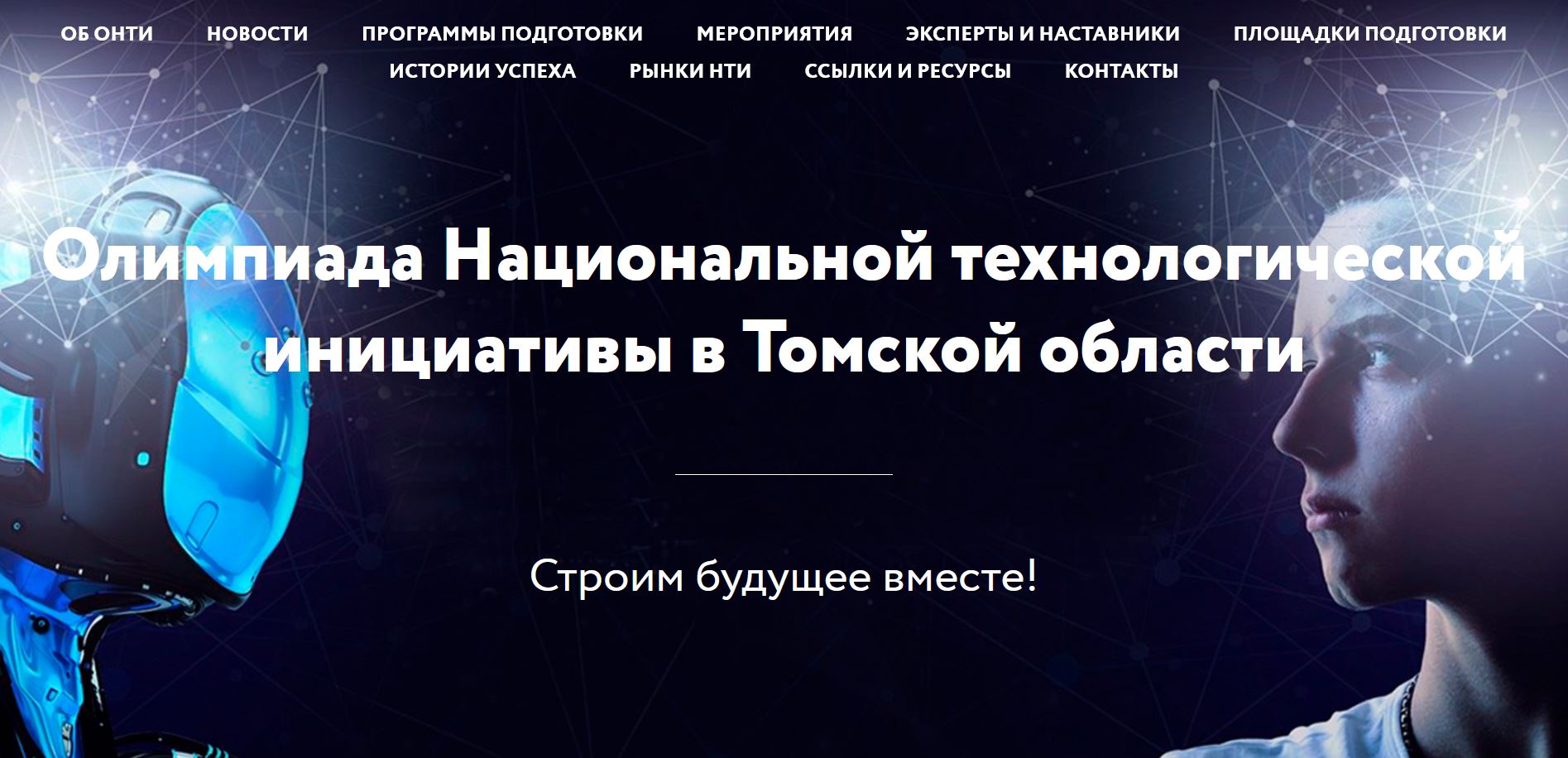 Об ОНТИ
Новости
Программы подготовки
Мероприятия
Эксперты и наставники
Площадки подготовки
Истории успеха
Рынки НТИ
Ссылки и ресурсы
Контакты
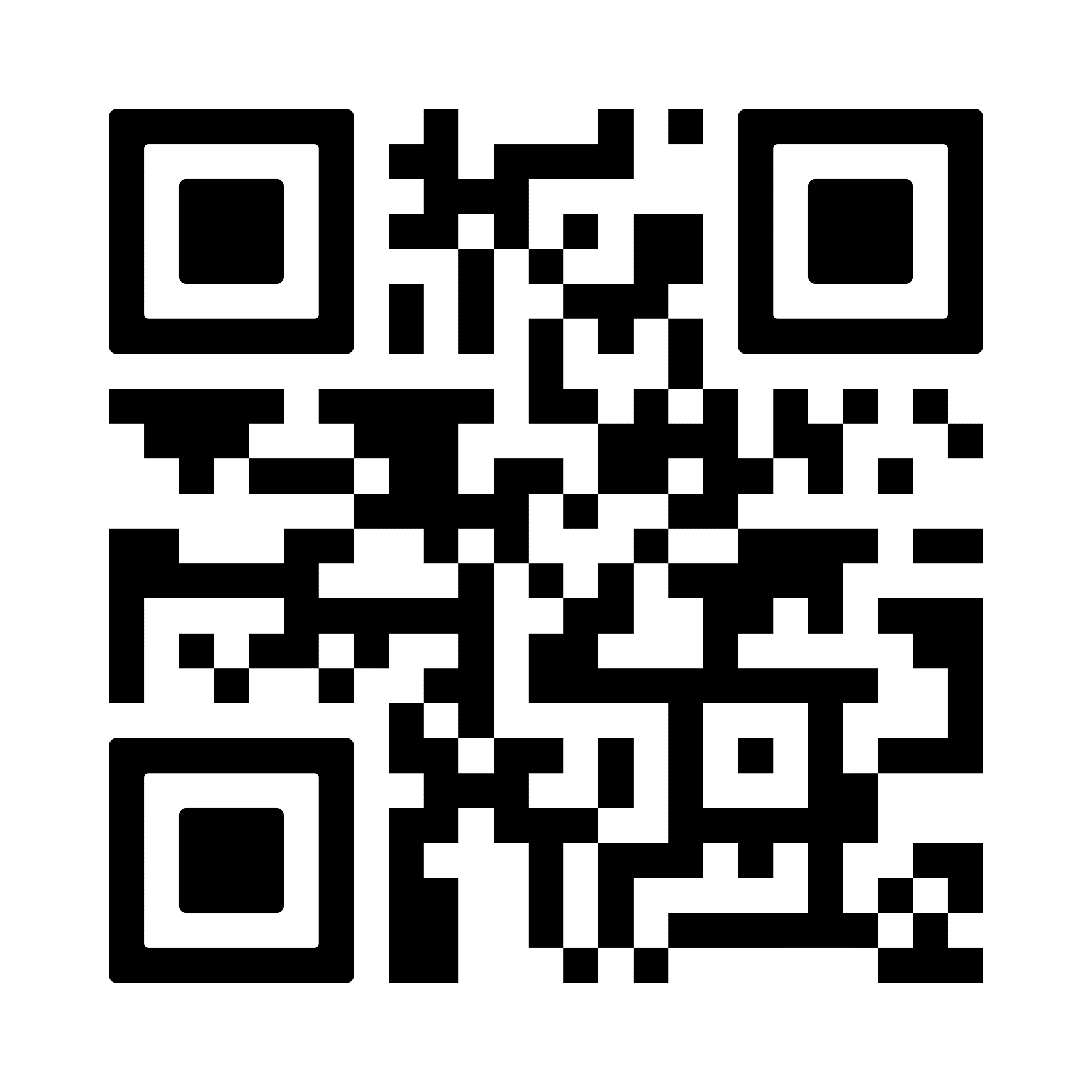 https://kvantoriumtomsk.ru/onti
Неделя знаний в Кванториуме
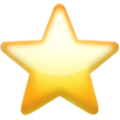 Инженерная кругосветка, экскурсия по Кванториуму
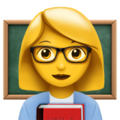 Для обучающихся 5-7 и 8-11 классов
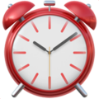 1-15 сентября
Чем будет полезно?
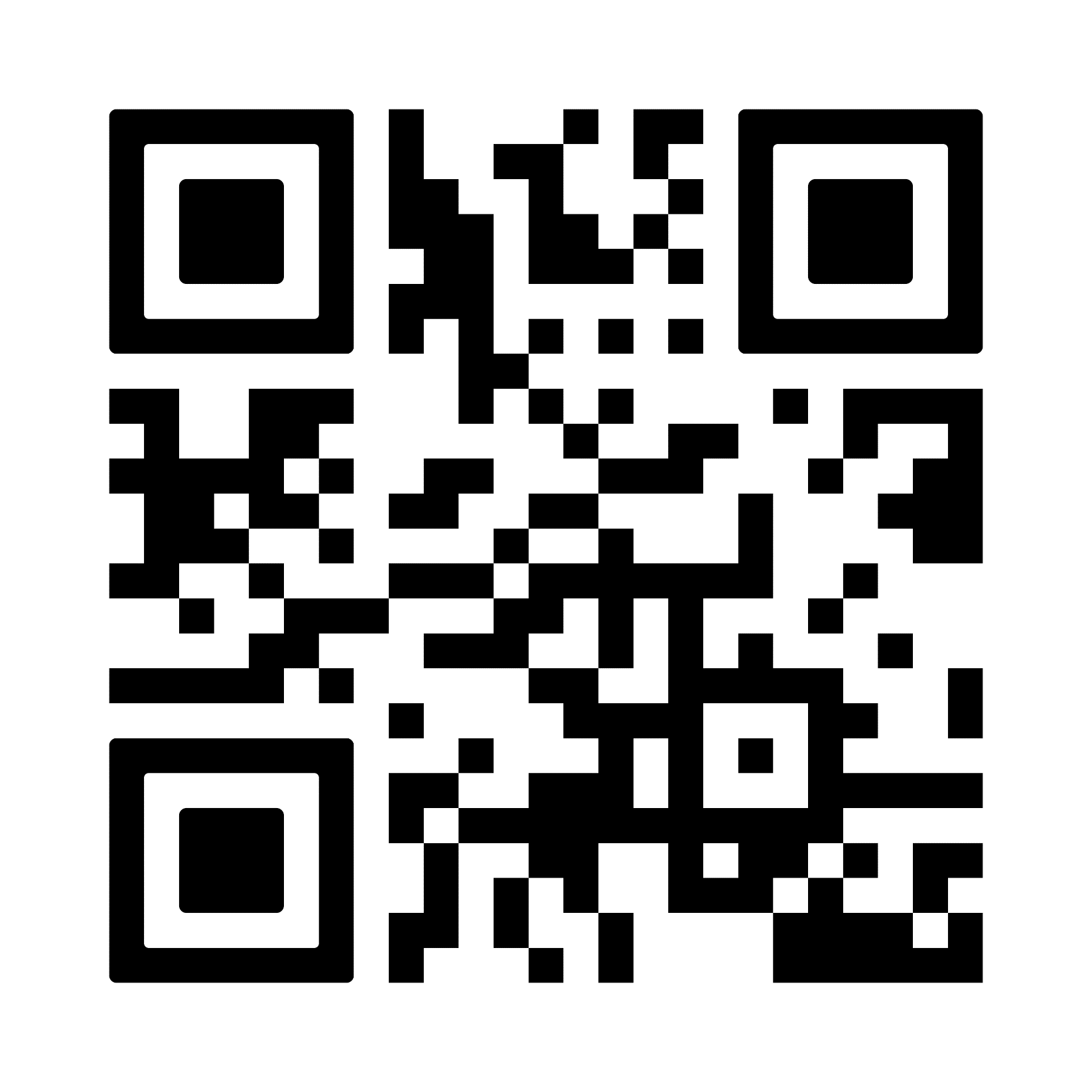 Знакомство с современными технологиями
Знакомство с Олимпиадой НТИ в игровой форме
Задания по профилям олимпиады прошлых лет
Помощь в регистрации на Олимпиаду НТИ
Призы и подарки
Технополис НТИ
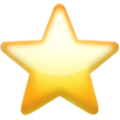 Интерактивное научно-технологическое соревнование
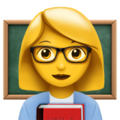 Для обучающихся 5-7 и 8-11 классов
9-30 сентября
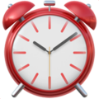 Чем будет полезно?
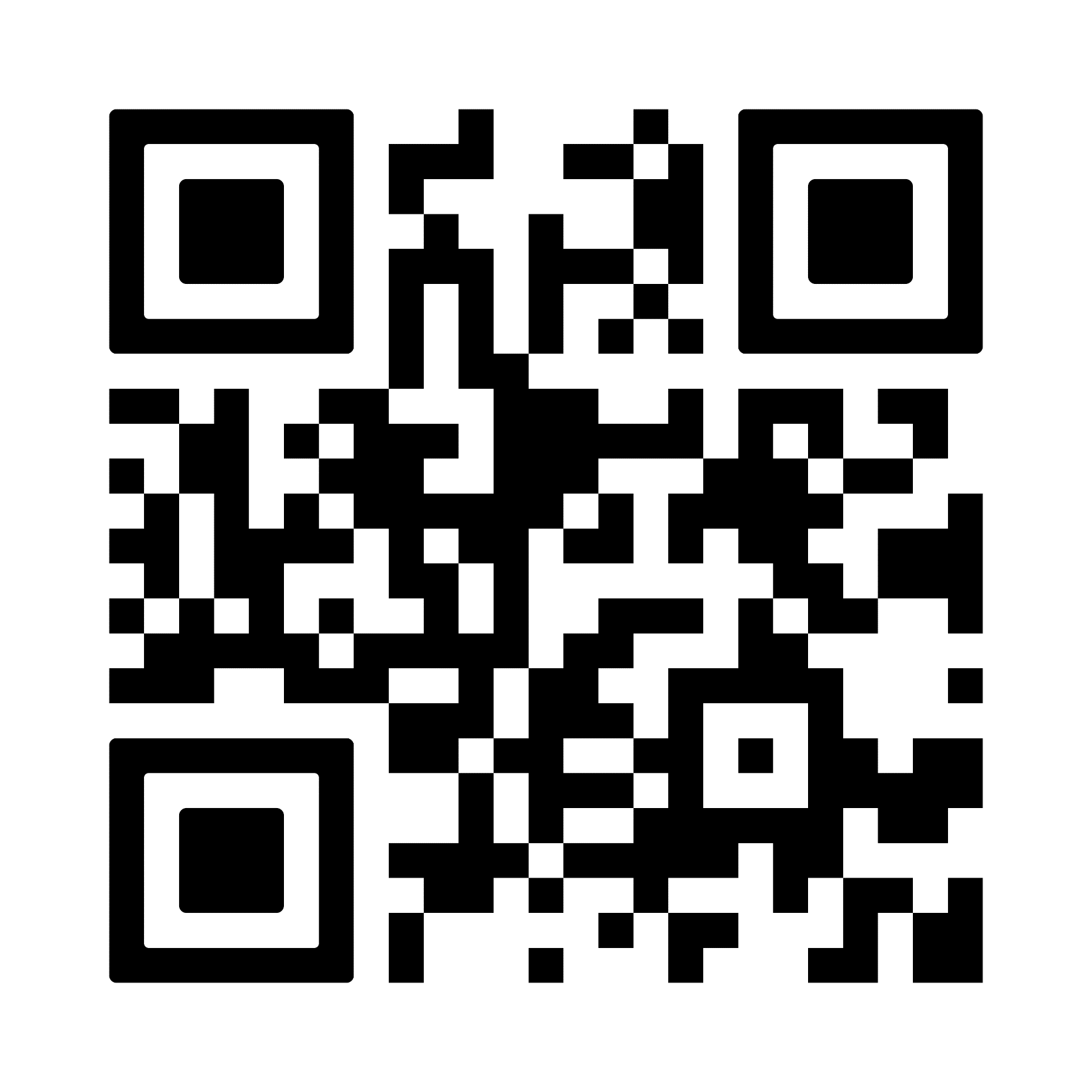 Захватывающие вызовы
Очные командные соревнования
Конкурсы и призы
Дипломы и сертификаты по участию в региональном мероприятии
Вебинар для образовательных организаций по проведению «Уроков НТИ»
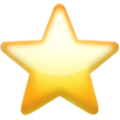 Сроки, регламент, график проведения ОНТИ
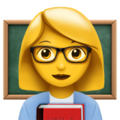 Для наставников
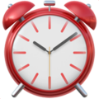 15 сентября
Чем будет полезно?
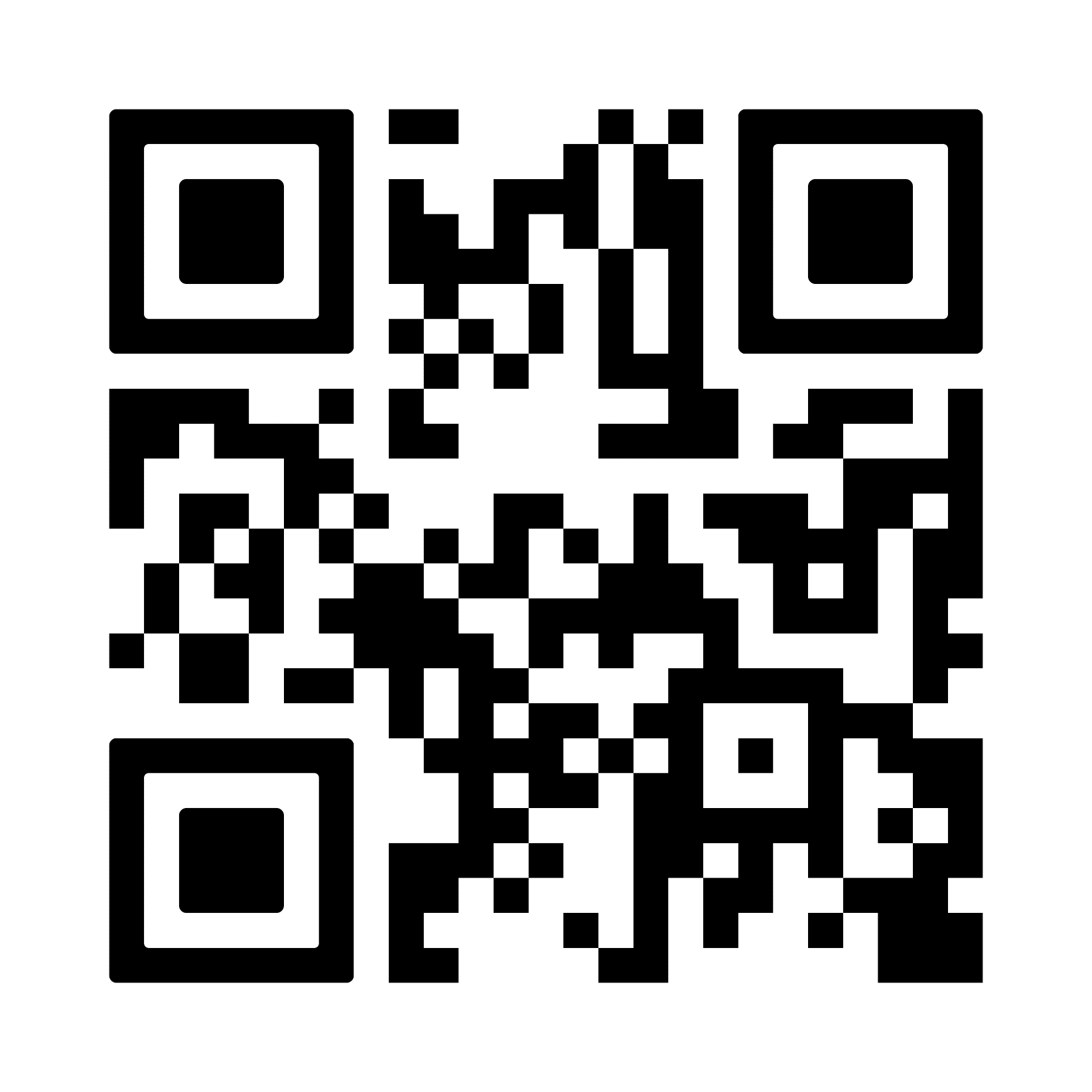 Выдача комплектов для педагога: сценарные планы, методички, кейсы, лонгриды
Трансляция на YouTube и Вконтакте
Ответы на вопросы
Вебинар для участников и наставников Олимпиады КД НТИ.Junior»
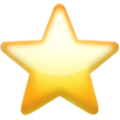 Механизм прохождения, сроки, регистрация на ОНТИ.Junior
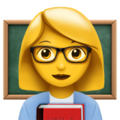 Для обучающихся 5-7 классов и педагогов/наставников JUNIOR
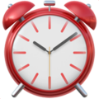 17 сентября
Чем будет полезно?
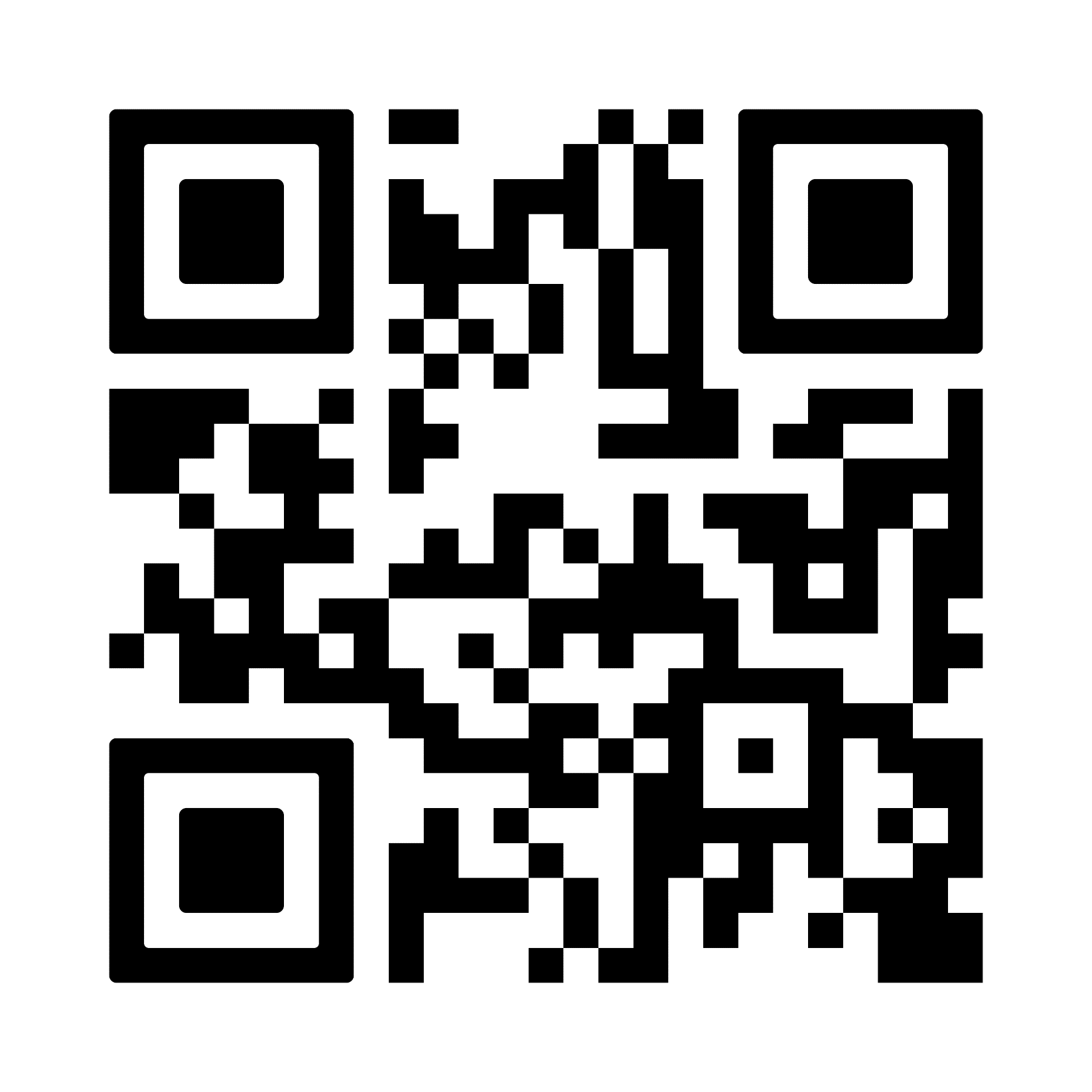 Пошаговая инструкция регистрации на ОНТИ.Junior
Ресурсы от площадок подготовки
Анонсы программ и мероприятий
Трансляция на YouTube и Вконтакте
Ответы на вопросы
Вебинар для участников и наставников Олимпиады КД НТИ для 8–11 классов
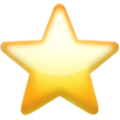 Механизм прохождения, сроки, регистрация ОНТИ для 8-11 классов
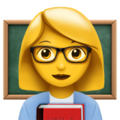 Для обучающихся 8-11 классов и педагогов/наставников
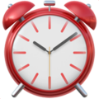 21 сентября
Чем будет полезно?
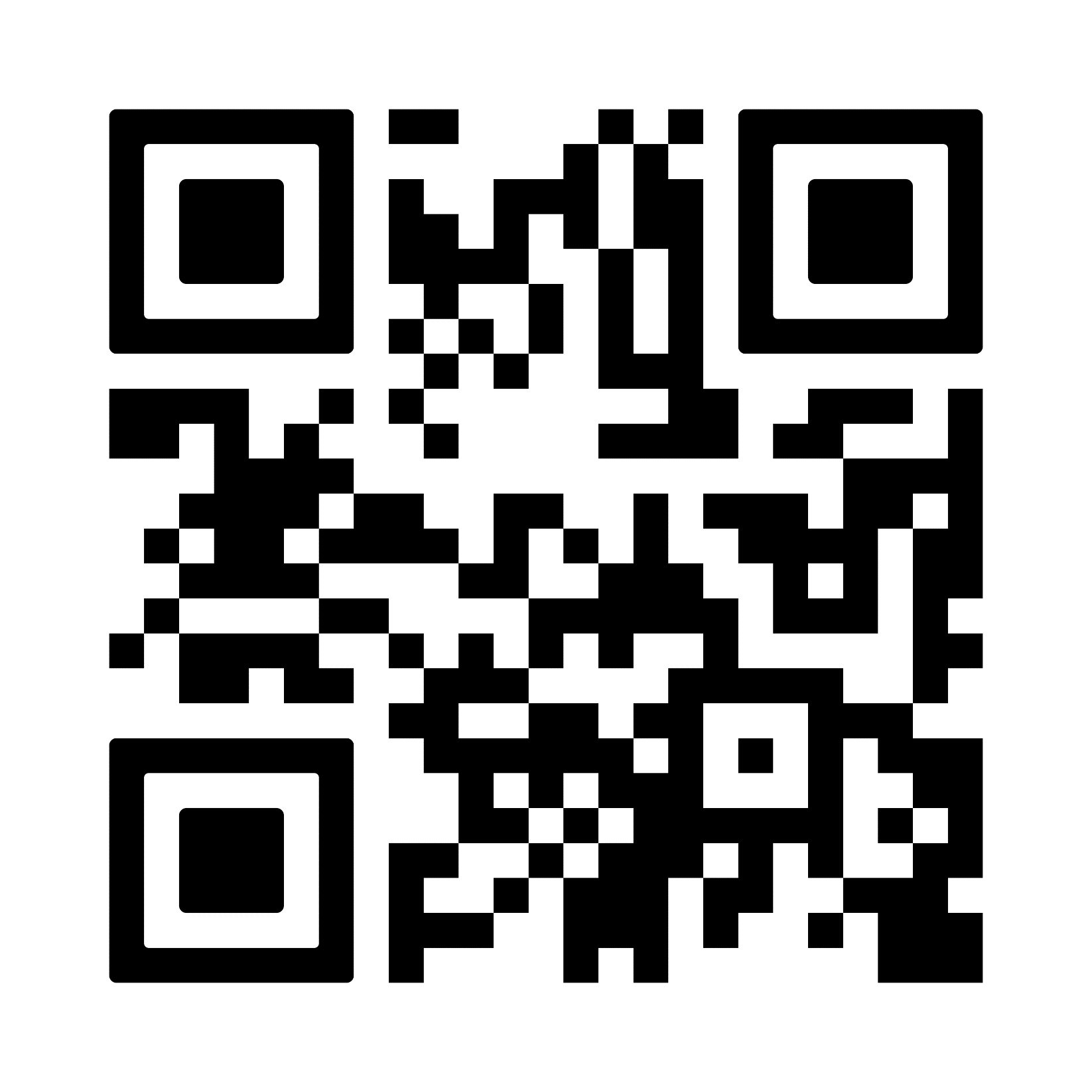 Пошаговая инструкция о регистрации на ОНТИ для 8-11 классов
Ресурсы от площадок подготовки
Анонсы программ и мероприятий
Трансляция на YouTube и Вконтакте
Ответы на вопросы
Урок НТИ
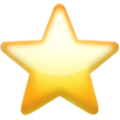 Мастер-классы на развитие hard-компетенций детей (на базе школ)
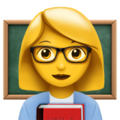 Для обучающихся 5-7 и 8-11 классов
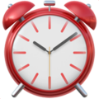 15 сентября – 15 октября
Чем будет полезно?
Знакомство с современными технологиями и профессиями
Кейсы с использованием электронных компонентов, квесты и викторины
Пошаговая инструкция по регистрации на Олимпиаду НТИ
Благодарственные письма педагогам и сертификаты  участникам
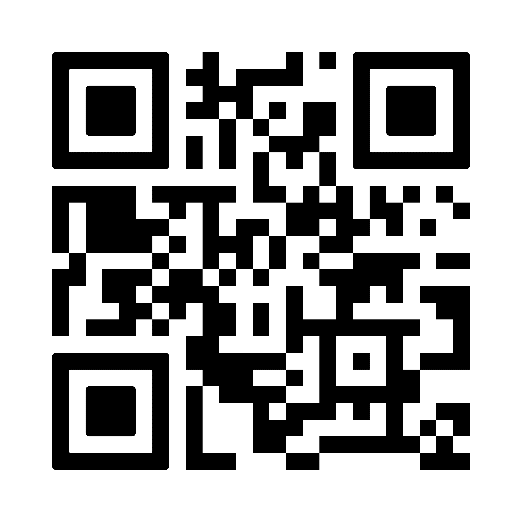 Родительские собрания
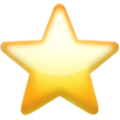 Презентация о возможностях Олимпиады НТИ
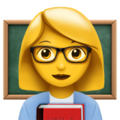 Для родителей учеников 5-7 и 8-11 классов
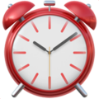 20-30 сентября
Чем будет полезно?
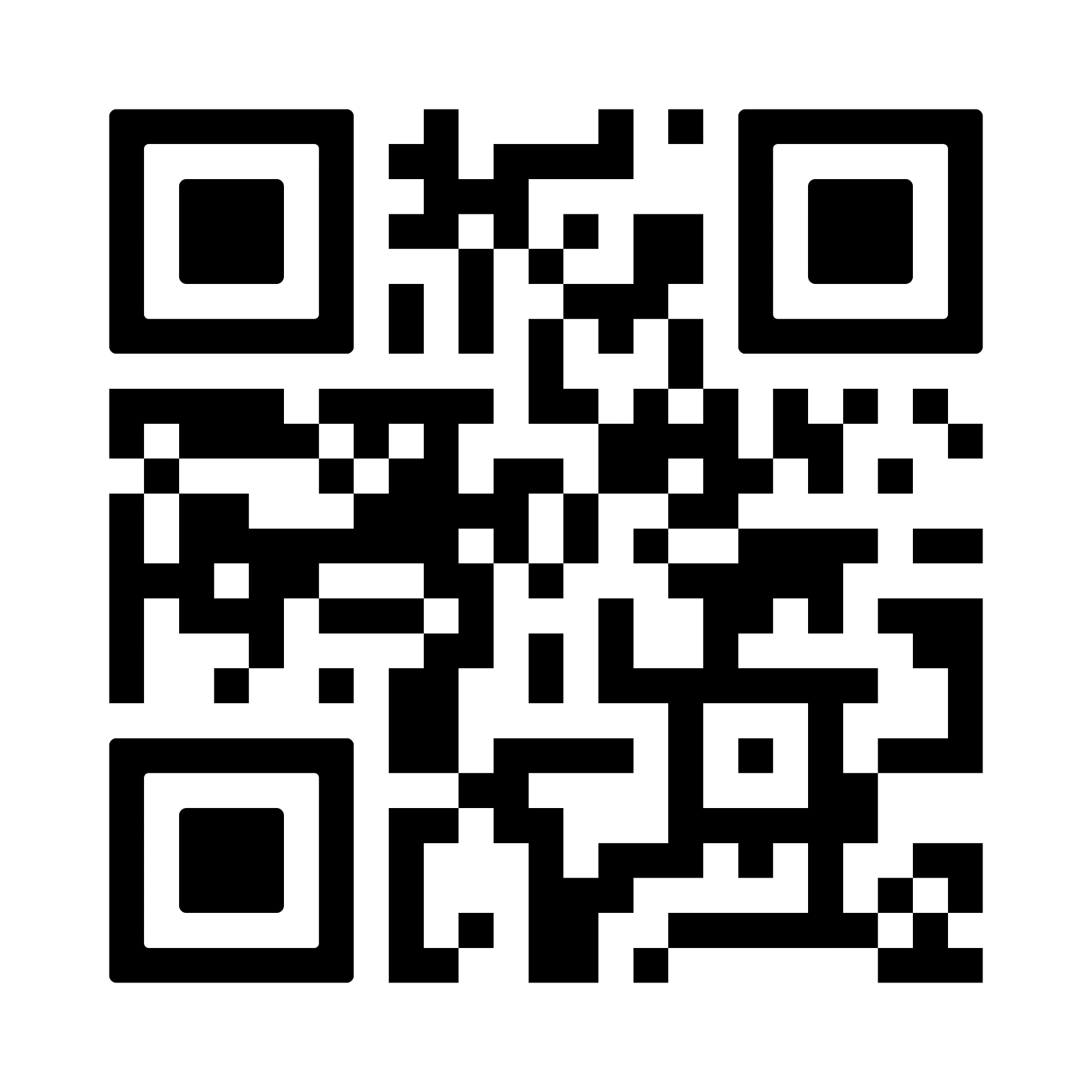 Регистрация на мероприятия для «родителей ОНТИ»
Пошаговая инструкция о регистрации на Олимпиаду НТИ
Информация для подготовки и ссылки на ресурсы Олимпиады НТИ
Технопредки (Родители ОНТИ)
Серия мастер-классов на развитие hard-компетенций, вебинары и проекты
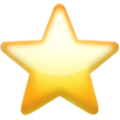 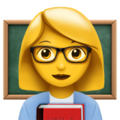 Для родителей и детей участников Олимпиады НТИ
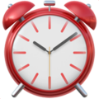 Сентябрь 2021 – май 2022
Чем будет полезно?
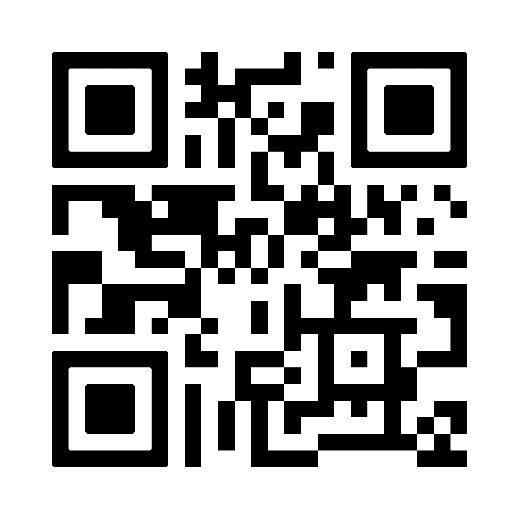 Совместные проекты родитель-ребенок
Новые интересы в семье
Инженерные соревнования
Эксперты и психологи
Тренинги по коммуникации родитель-ребенок
Мастер-классы для наставников НТИ по hard-компетенциям
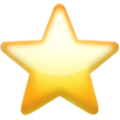 Кругосветка по этапам ОНТИ, мастер-классы по работе с оборудованием (стартовый и продвинутый уровень)
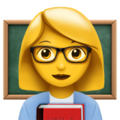 Для наставников
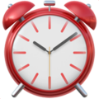 13-14 октября
Чем будет полезно?
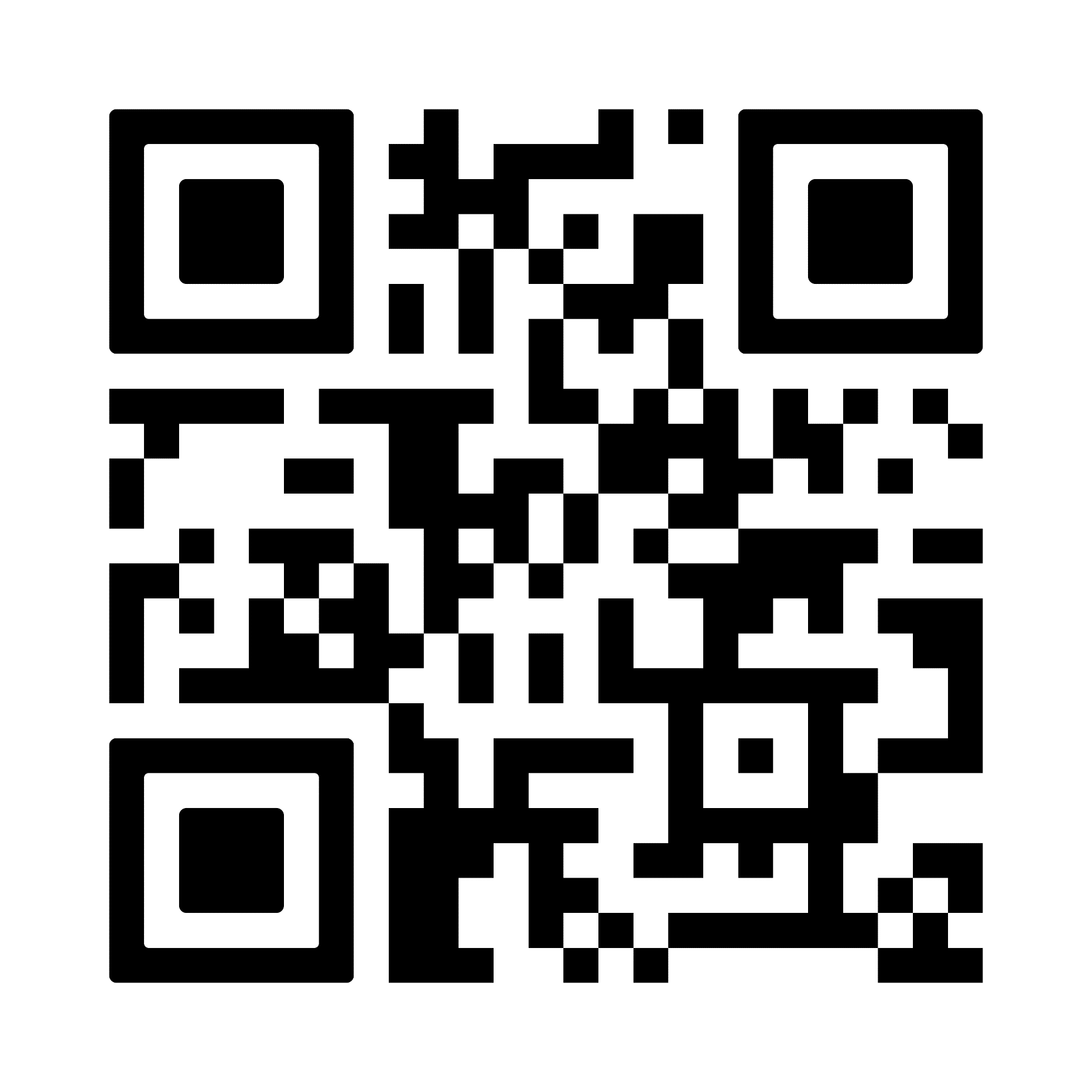 Изучение схемотехники на кейсах с использованием электронных компонентов
Объяснение особенностей прохождения каждого этапа олимпиады
Эксперты и спикеры
Интерактивы и розыгрыши
Преакселлератор НТИ для участников хакатонов Start и Profi
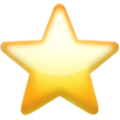 Онлайн-подготовка к хакатонам для 5-7 и 8-11 классов
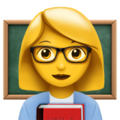 Для обучающихся 5-7 и 8-11 классов
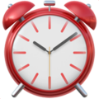 18-23 октября
Чем будет полезно?
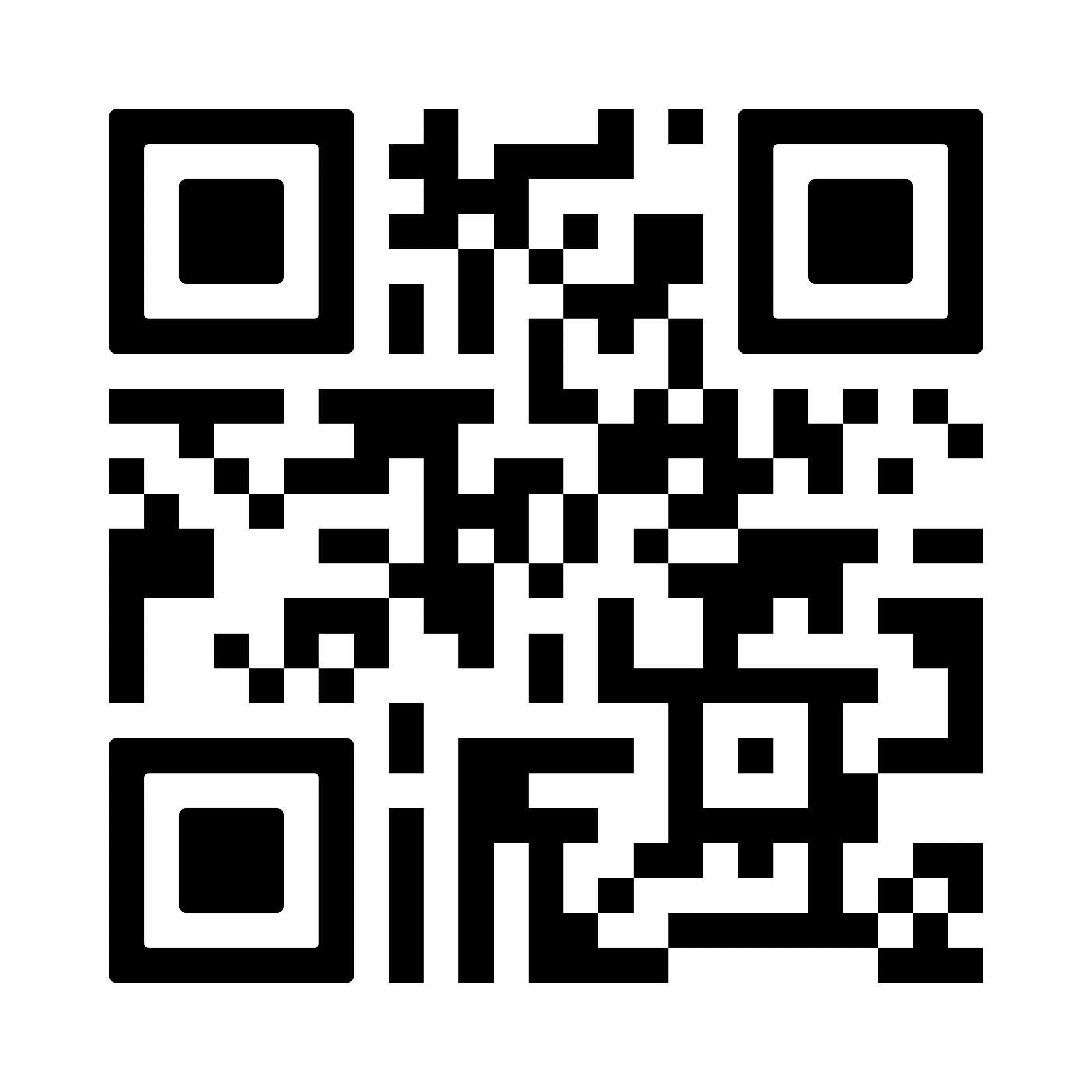 Конкурсы и челленджи Вконтакте
Полезные ресурсы на материалы для подготовки 
Истории успеха
Призы и подарки
Хакатон Start для участников Олимпиады НТИ
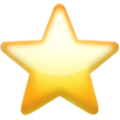 Соревнование по решению инженерных кейсов
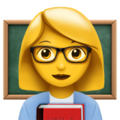 Для обучающихся 5-7 классов
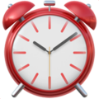 26-27 октября
Чем будет полезно?
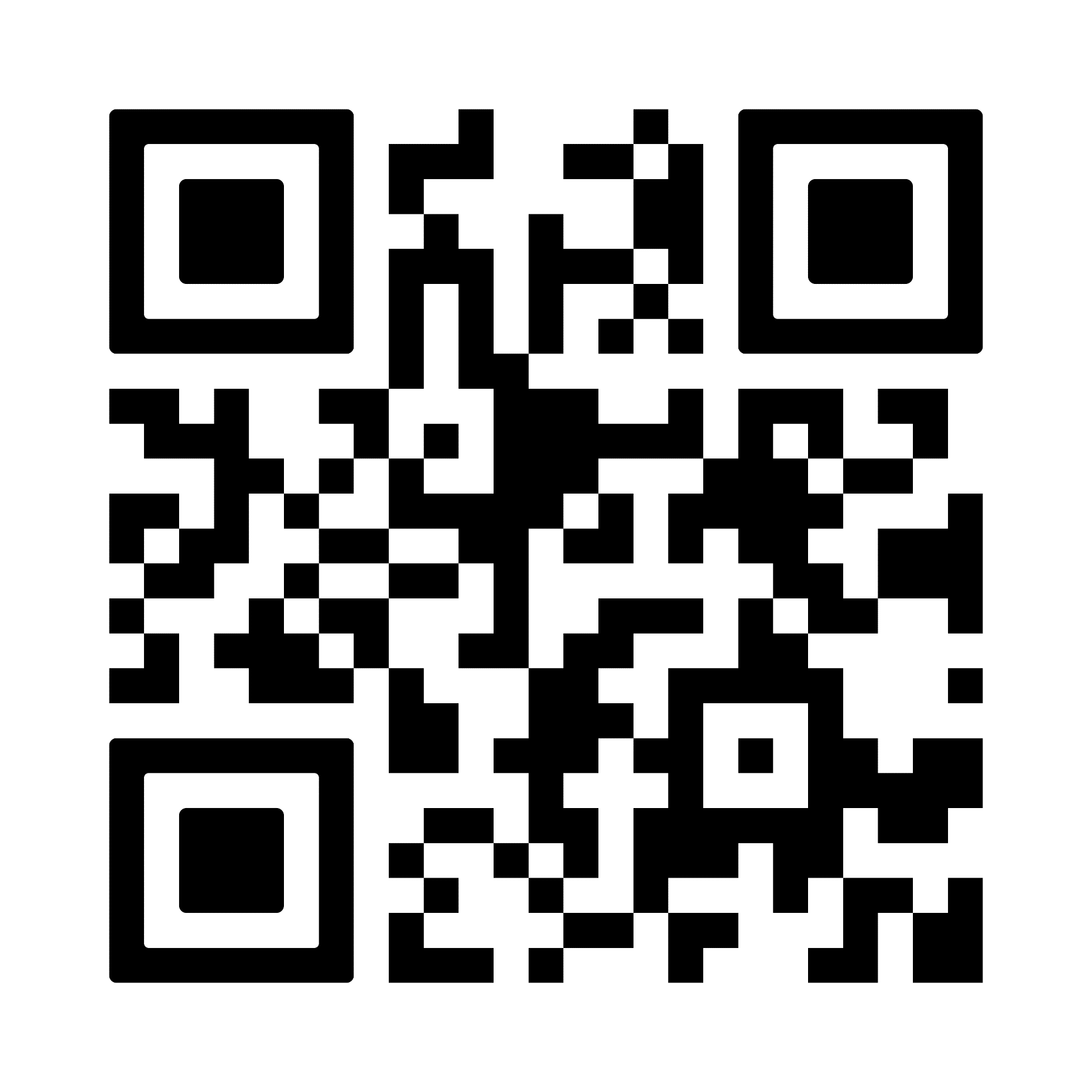 Практика по программированию, схемотехнике, 3D-моделированию, прототипированию, конструированию 
Онлайн и офлайн формат
Треки по профилям/сферам + игры (scrum, командообразование)
Дипломы и подарки участникам и победителям хакатона
Хакатон Profi для участников Олимпиады НТИ
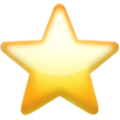 Соревнование по решению инженерных кейсов
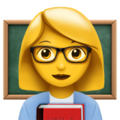 Для обучающихся 8-11 классов
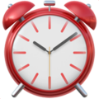 29-30 октября
Чем будет полезно?
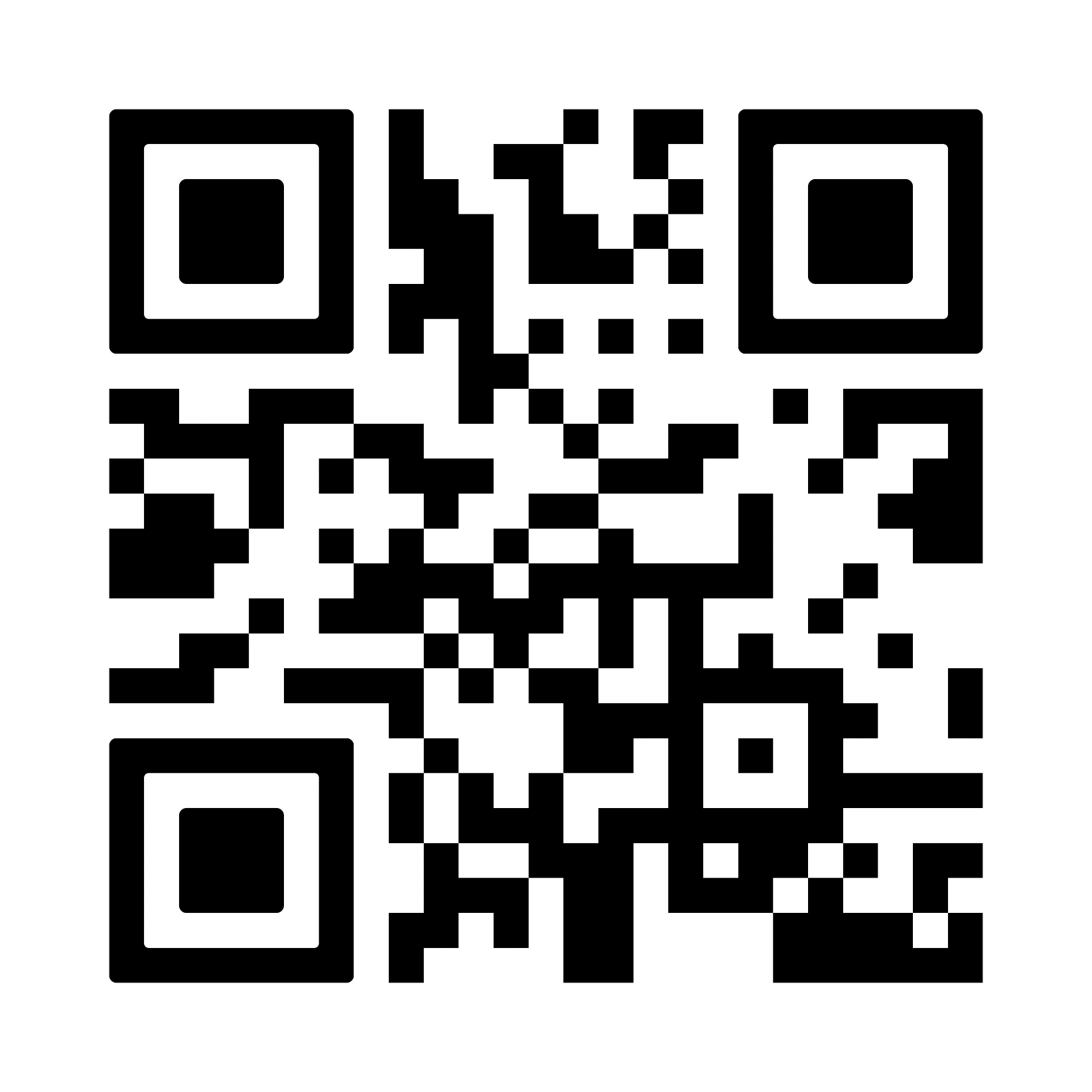 Практика по программированию, схемотехнике, 3D-моделированию, прототипированию, конструированию
Онлайн и офлайн формат
Игры (scrum, командообразование)
Дипломы и подарки участникам и победителям хакатона
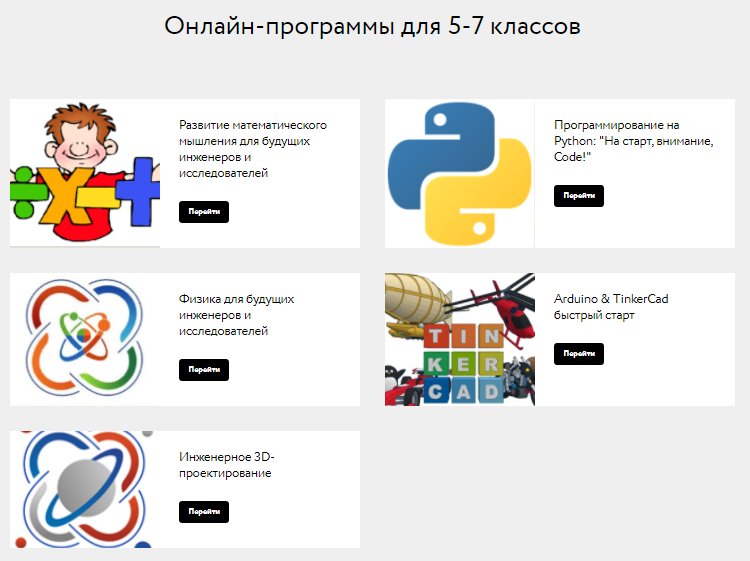 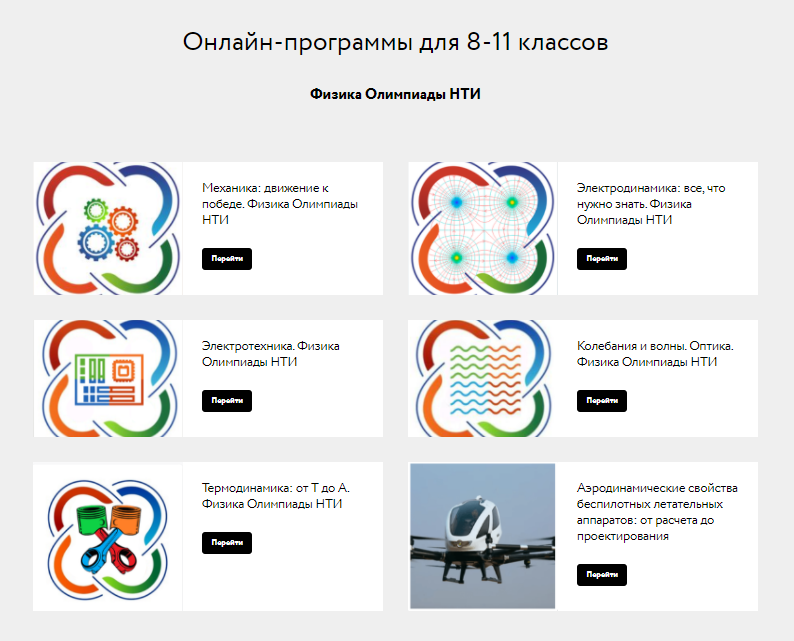 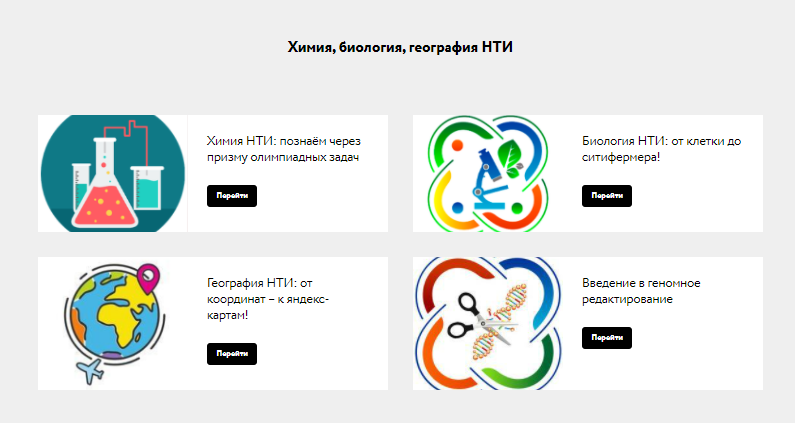 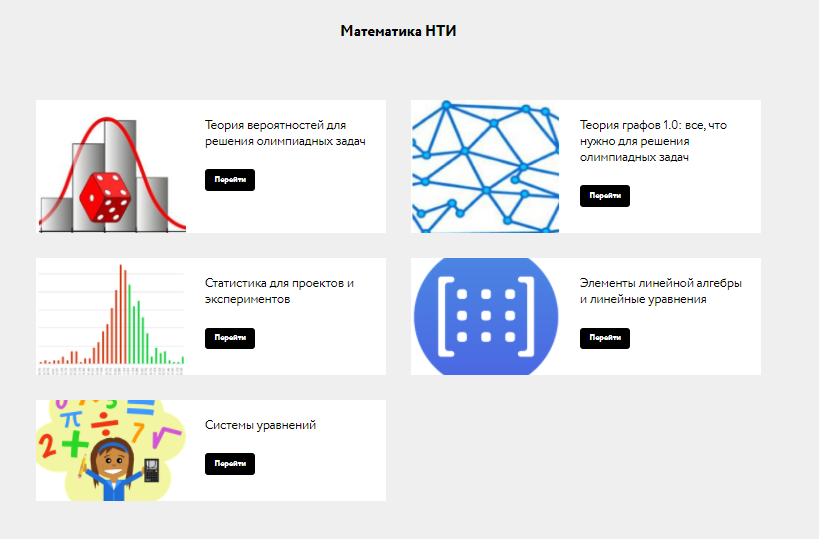 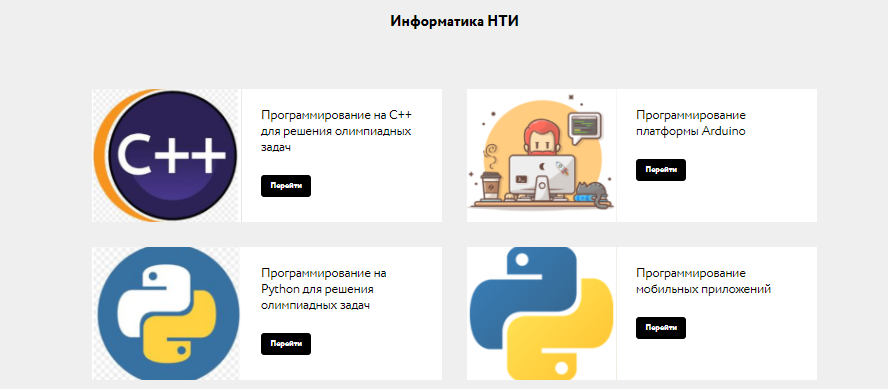 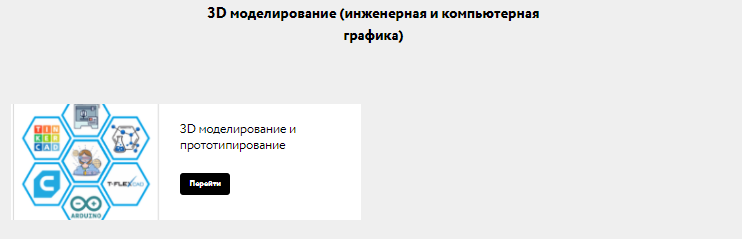 Очные программы подготовки к Олимпиаде НТИ
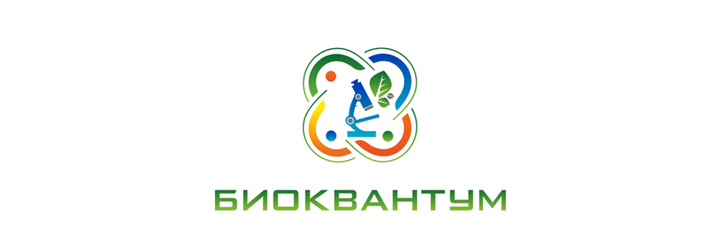 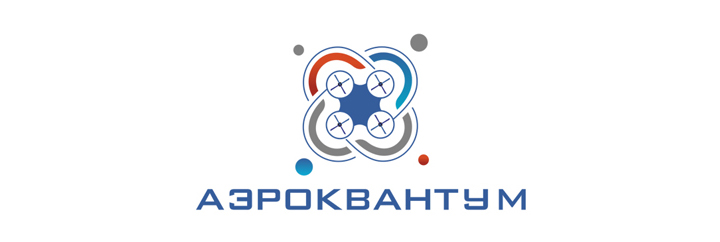 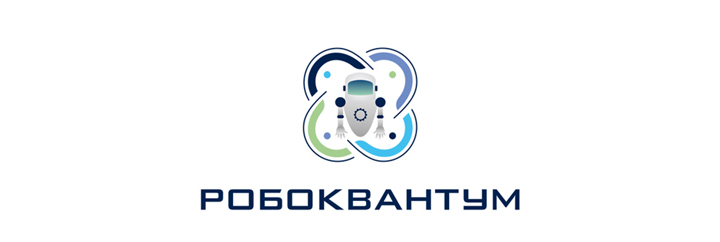 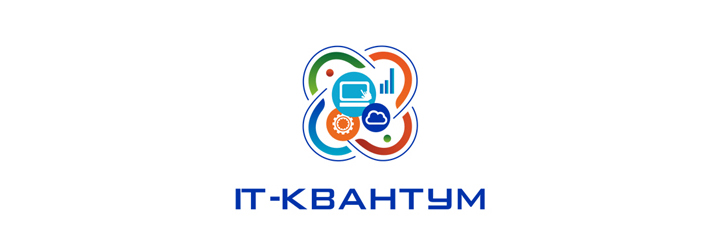 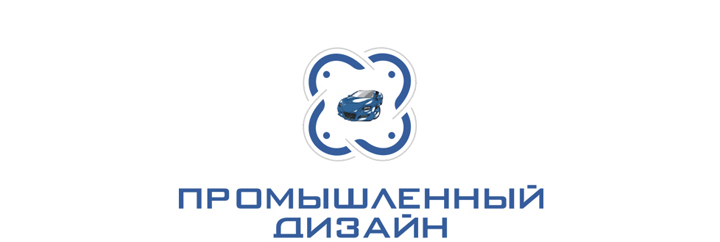 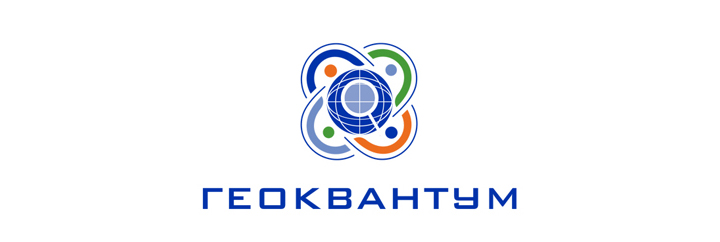 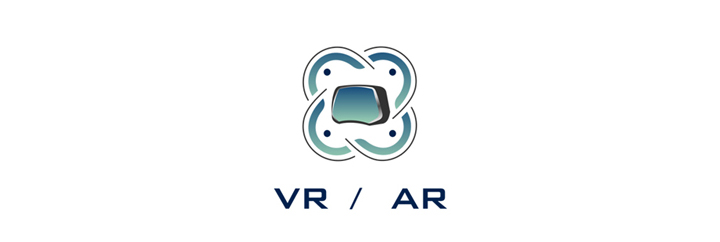 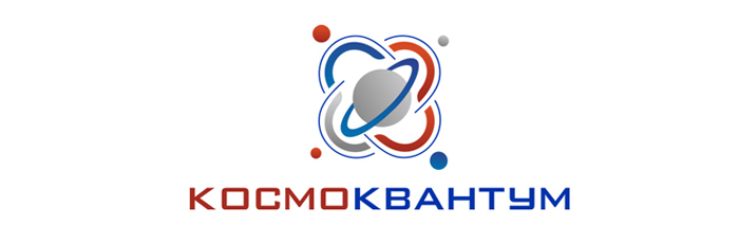 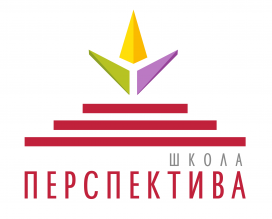 Мероприятия площадки подготовки: 

Биохакатон: ситифермерство
Биохакатон: геномное редактирование
Чем будет полезно?
Освоение методик работы по направлениям
Задания финалов прошлых лет
Практика своими руками
Каждый сможет на практике понять, как ставить ПЦР, собрать ситиферму и многое другое
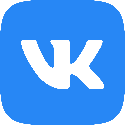 https://vk.com/annaakirilenko
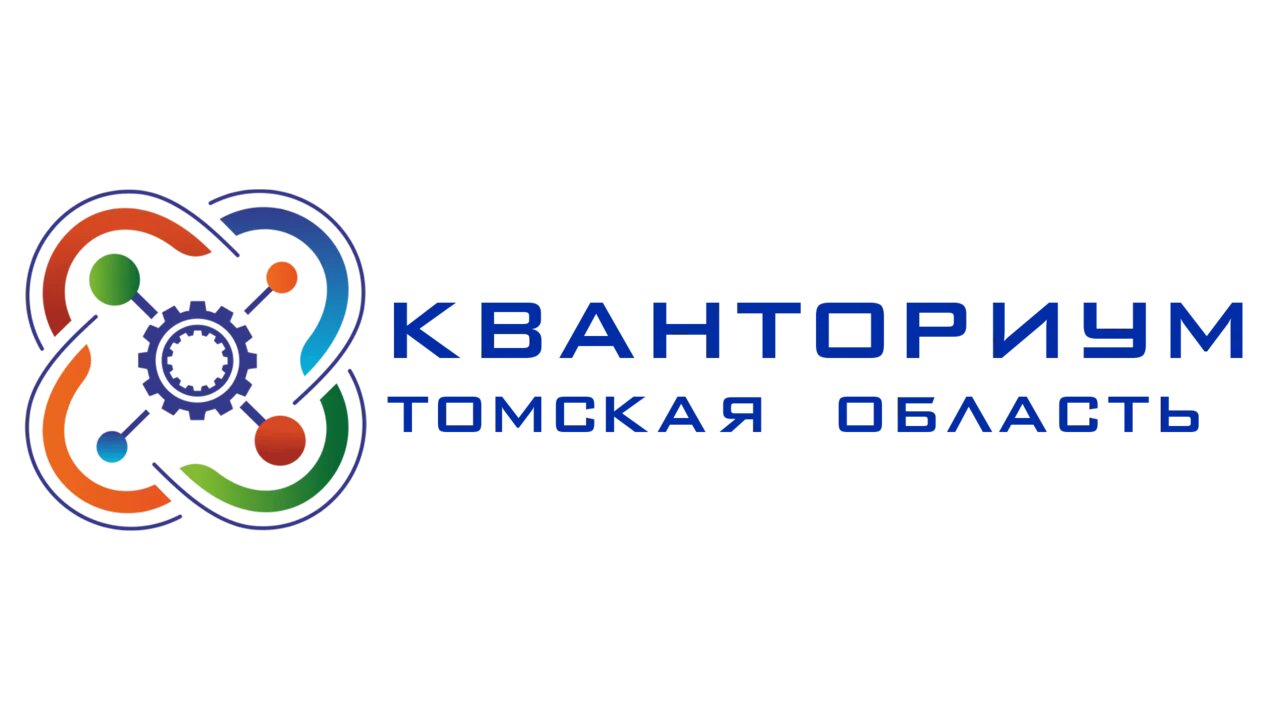 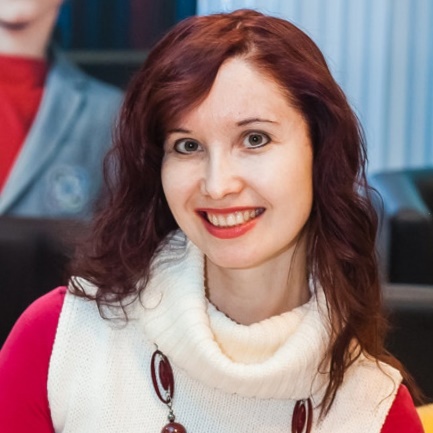 Ларина Людмила Николаевна
АНО ДО «Детский технопарк кванториум»
Начальник научно-методического отдела, к.х.н.
lucy.n.larina@gmail.com
8-903-954-08-75 (WhatsApp)